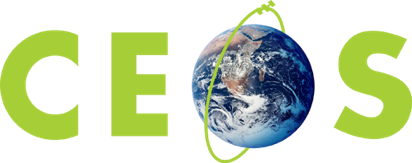 FDA-18 Report
K. Thome
NASA
WGCV Plenary # 48
Oct. 28-29, 2020
Future Data Architecture
Was FDA-12 in previous CEOS Work Plans
Details related to FDA-18-05 in current Work Plan are limited
FDA is a key element within WGISS that is developing the five core areas
CEOS Analysis Ready Data (ARD)
Interoperable Free and Open Tools
Data, Processing, and Architecture Interface Standards
Analytical Processing Capabilities
User Metrics
FDA ad hoc team work efforts were to continue through a high-level work plan element aligned with SEO, LSI-VC, and WGISS
Plan after WGCV-45 was to work towards Q4 2019 deadline with closure taking place at the joint WGCV/WGISS meeting (WGCV-47)
How to make progress and close FDA-18-05:
Results needed to close FDA-18 will come out of other current WGCV work plan items and efforts
CV-17-01: L1 top-of-atmosphere interoperability
CV-18-02: Greenhouse gas reference standards for interoperability
CV-20-04: SAR Calibration inventory and joint use assessment
CARD4L product reviews provide data format insights
Cal/Val Portal content
Methods, Guidelines & Standard
Library
IX (ACIX, BRIX, CMIX, SRIX, DMIX) activities
How to make progress and close FDA-18-05:
Use overlap with WGISS activities
Current work plan items







WGISS and SEO developing CEOS Earth Analytics Interoperability Lab to provide a platform for CEOS projects to test interoperabilit
Other recent work plan items that were due in 2019
FDA-9: Inventory and characterise existing FDAs operated by public and private entities
FDA-10: Finalise inventory of Software and Tools available or used at CEOS agencies for EO data exploitation and use focusing on Open Source
How to make progress and close FDA-18-05:
Use overlap with joint WGISS/WGCV efforts
Data Formats and Interoperability in the framework of FDA
Work to define a set of quality/uncertainty parameters to include within ARD
Develop an initial method to incorporate parameters into the data stream
Quality Indicators in Discovery Metadata
Survey on QI will provide a starting point for the list of product formats used in CEOS agencies
WGISS defining approach for representing and including QIs for WGCV test case in discovery metadata searchable by end users
Having WGISS include product formats as part of this will help FDA-18-05
Experience shows that most of the joint work takes place primarily at the joint working group meetings
Paths forward
Work with CEO to move FDA-18-05 to being under WGISS/SEO 
Current Work Plan has already made this a joint activity between the groups
Fits within the plan described by FDA ad hoc team at 2018 CEOS Plenary
Dedicated joint WGISS/WGCV meetings to address this topic specifically
Advantage is that it can help make progress on other work plan items
Disadvantage is that it means additional meetings and past results indicated difficulties in getting participation
Work with CEO to consider that current and past WGISS activities will supersede (and close) FDA-18-05
Investigate status of FDA-9 and FDA-10
FDA-18-01
WGCV makes a dedicated effort to close FDA-18-05 using its current activities
Need to identify a work plan lead
Identify key agencies to support work, level of effort needed from each agency, personnel to do the work
Set a completion date